Indian Standards for Geosynthetics
Presented by:
 Shahrokh Bagli
Chief Technical Officer
Strata Geosystems 
February 21, 2019
Points being addressed
Scope for Standardisation for Geosynthetics

Requirements of the Bureau of Indian Standards

Scope for New Products and Innovations

Need of the hour
Scope for Standardisation (1 / 2)
Geosynthetics dominate the scene of Technical Textiles in India, if not globally

Several user Ministries and Applications require Geosynthetics 

Definite need to standardize across the board
Scope for Standardisation (2 / 2)
The User Ministries / Applicationss:
Roads:  Highways to Rural Roads for last mile connectivity
Ports and Harbours
Shore / River Bank and Coastal Protection
Railways
Defence, including Border Roads in Hilly, Marsh and Desert Terrain
Terrain Protection
Environment
Landfills

The HRD Ministry must play an “Umbrella” Role to:
Introduce Geosynthetics in technical curricula
Generate awareness
Requirements of BIS (1 / 2)
The Hierarchy of following Standards in India for Geosynthetics
BIS
IRC Guidelines and MoRTH Specifications for Bridges and Roads
ISO
ASTM
Geosynthetics Research Institute (GRI)
Currently, the role is to prepare Material Specifications and not Application based Design for Geosynthetics
Requirements of BIS (2 / 2)
Role is to prepare Material Specifications and not Design

But Sauce for the Goose is not Sauce for the Gander 
Applications need to be considered while specifying Material Properties
Examples:
Wovens and Nonwovens are essential aspects of detailing also and specifications must be strictly application-based
Geocell Applications:  Roads  to Retaining Walls to Military Applications
Scope for New Products and Innovation
Currently developing specifications for geosynthetics commonly used / geosynthetic commodities

However geosynthetics industry is highly dynamic
New products do come up in the market
Consider  procedures to encourage new products and innovations
But such procedures cannot over-rule the current products
Today, BIS Standards  for Single Manufacturer Products with patents are highly debatable
Need of the hour
A National Body for Certification of Materials
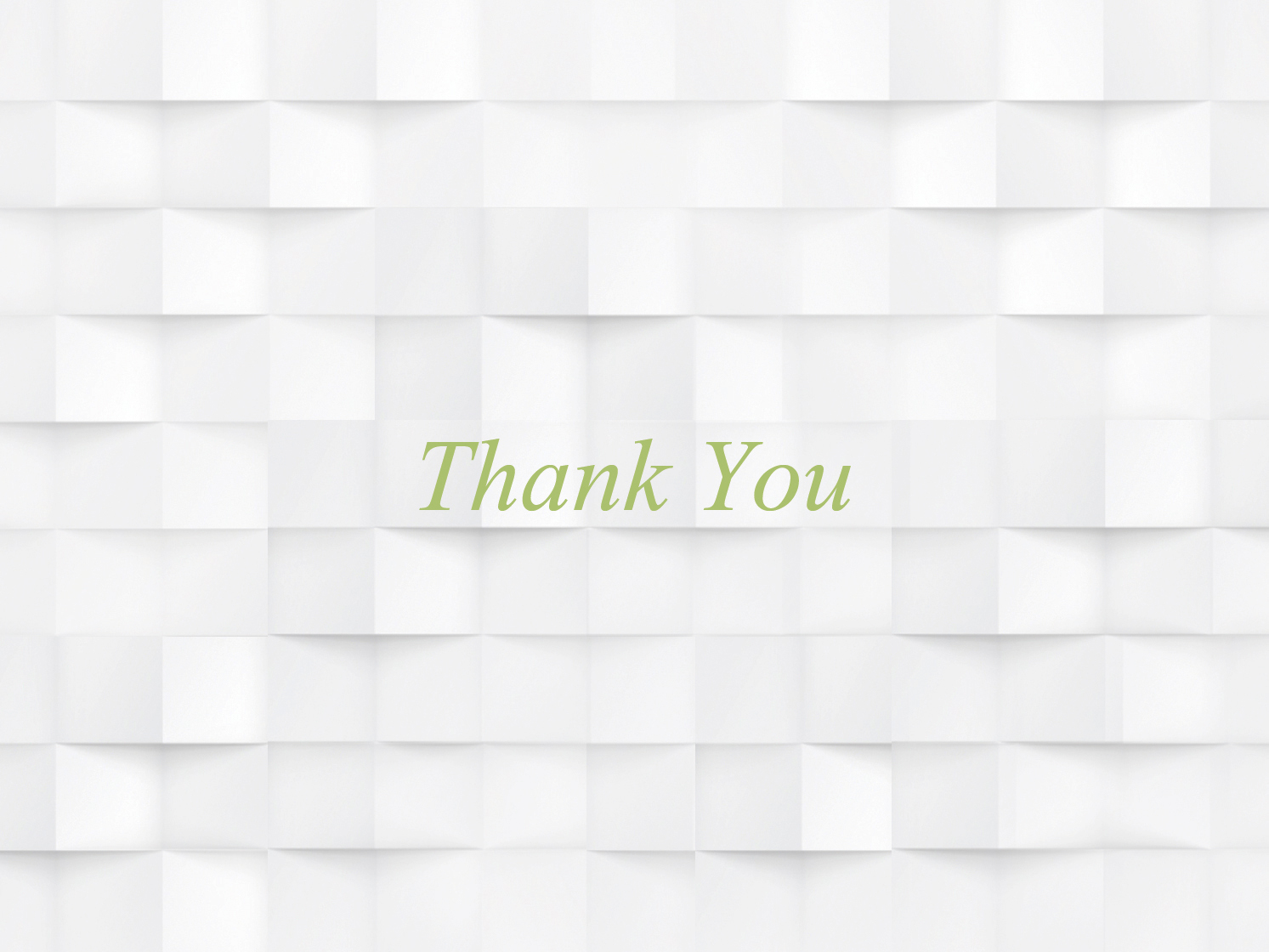 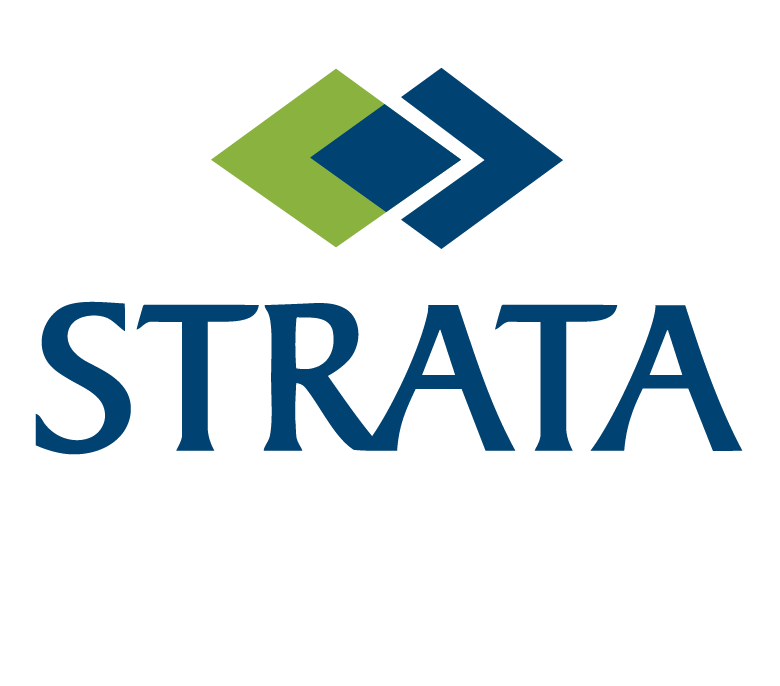 www.strataindia.com
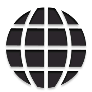 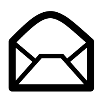 info@strataindia.com